AIR INDIA
Network Case Study
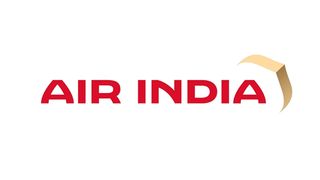 Enabling digital transformation for the India's LARGEST carrier
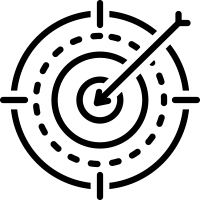 Objectives
To establish a managed Hybrid NOC integrating SDWAN, LAN and Wi-fi across all locations 
Build and Operate a Private Network across all Campuses
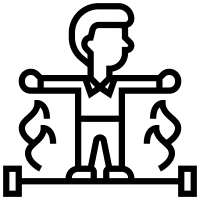 Integrated Value and Outcome
Specialized skillsets and processes across Managed Hybrid NOC setup & managed services which outclassed the traditional IT outsourcing model deployed by the incumbent. 
WIFI platform integration with customer’s NAC (CISCO ISE), ensured an integrated Platform for all network assets.
Project Model
Managed Services led model – per device/ per node
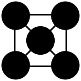 ENABLING DIGITAL TRANSFORMATION
Sify’s UniquenessIntegrated value of skills – NSP, Network Integrator, Hybrid NOC & Managed Services, Network Transformation Services alongside Network Infrastructure services
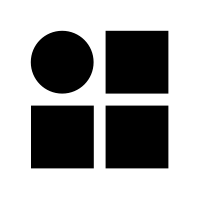 Value for customer
The Hybrid NOC has enabled network orchestration and analytics for the customer across his IT, network and people, which in turn has resulted in better efficiency & control.
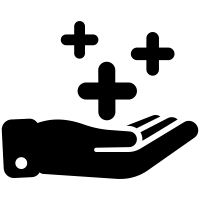 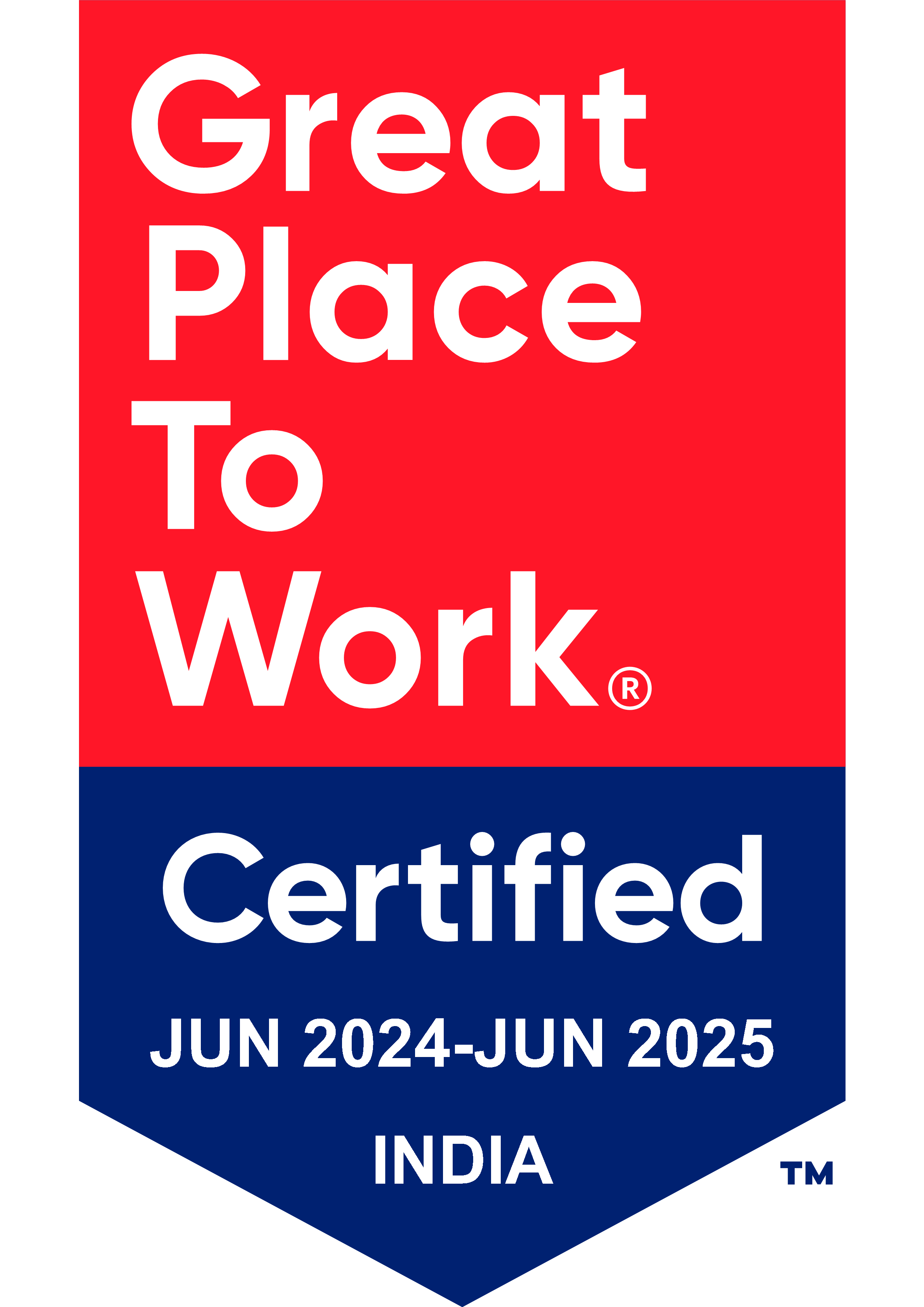 Thank You